Weekly Meeting
18Aug2017

Forecast SW (LSR3) with the linear regression model
Using 5o×5o box-averaged anomaly
Using GEFS predicted SCP as a predictor
Forecasts for MAM
Forecast skill assessed based on cross-validation
Anomaly correlation
Hit rate (3 categories, 33% each)
Comparison between the skills with 5o×5o box-averaged anomaly vs. 0.5o×0.5o grid
Check hit rate
0.5o×0.5o
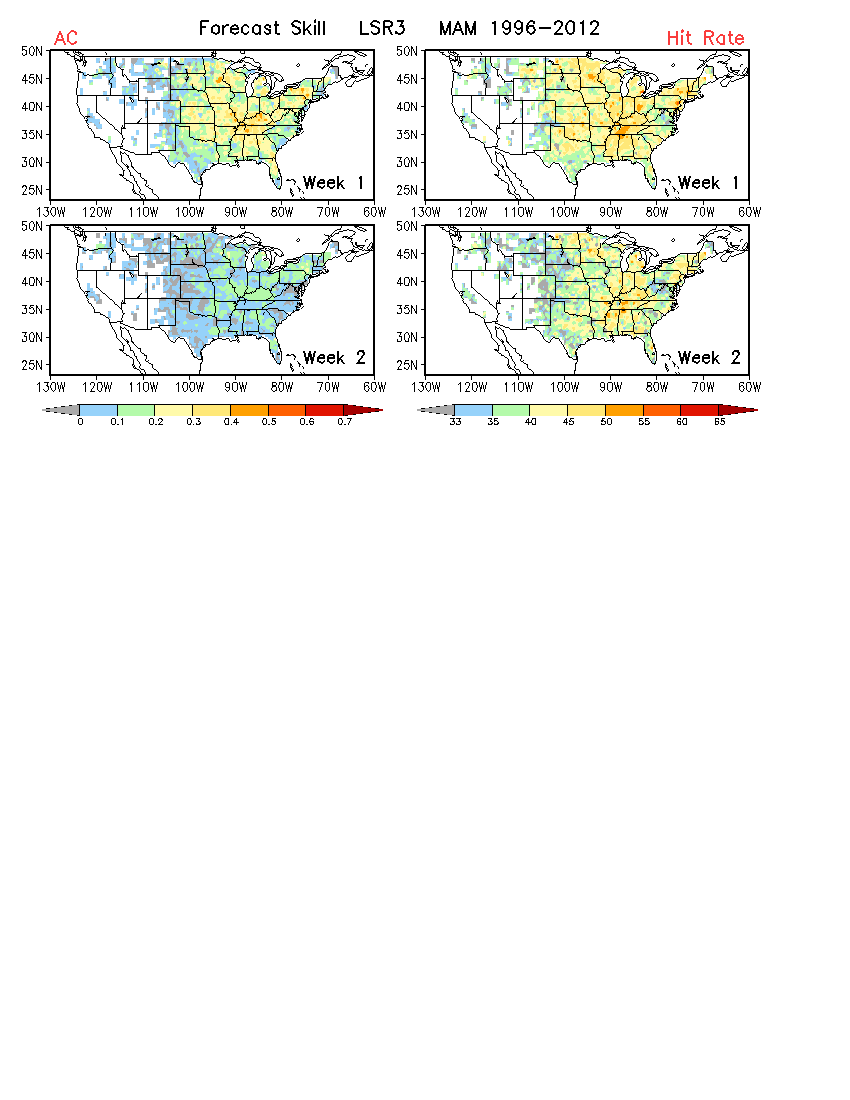 5o×5o
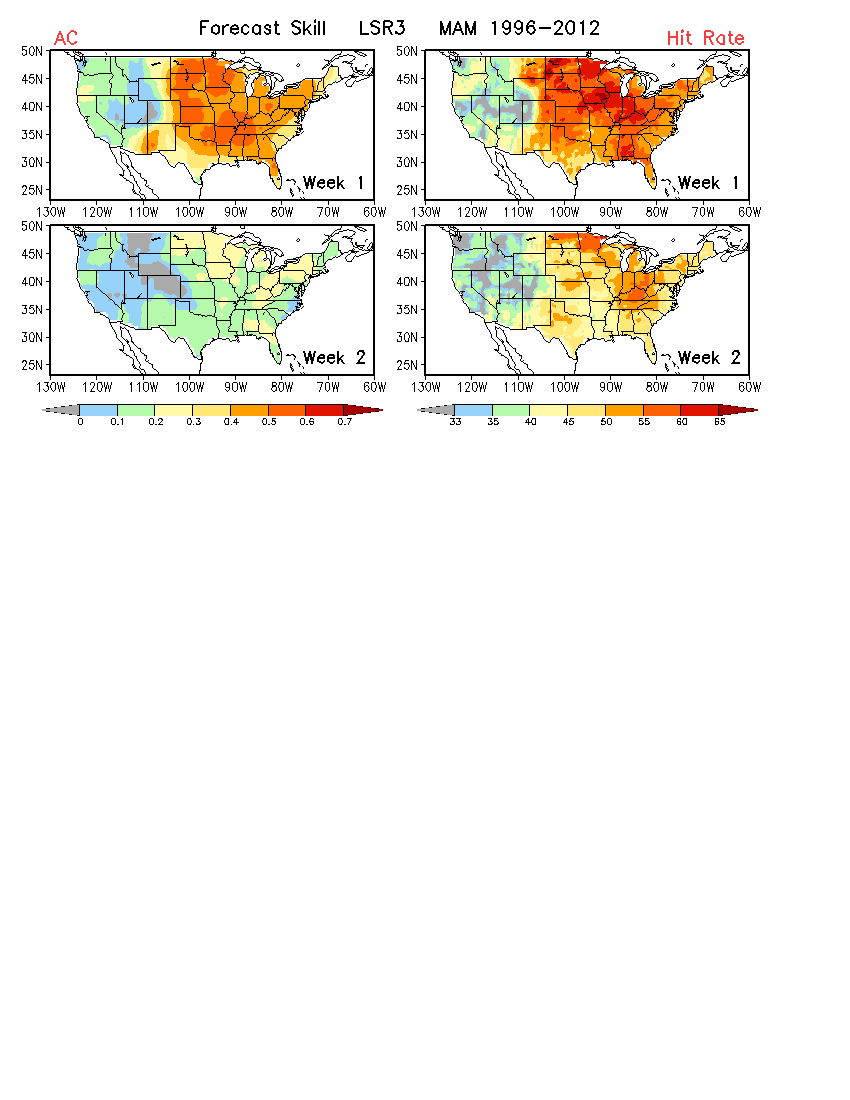 LSR3 (5o×5o)
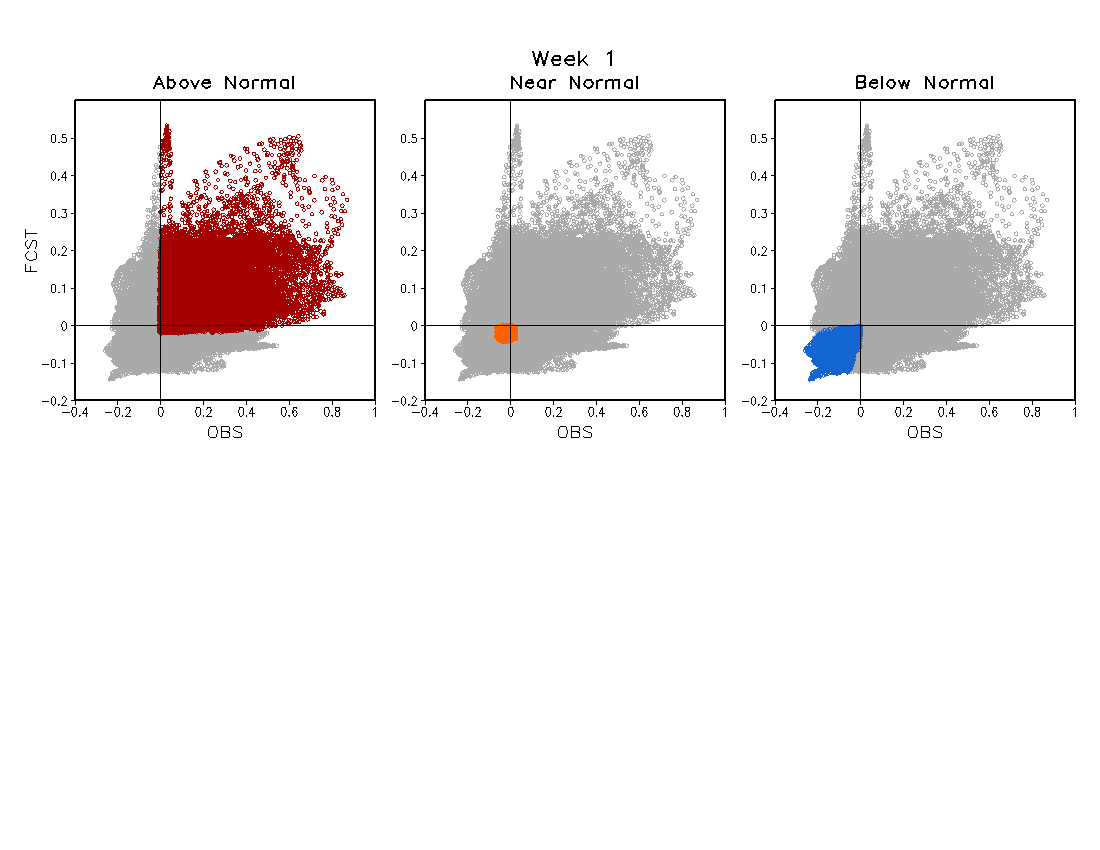 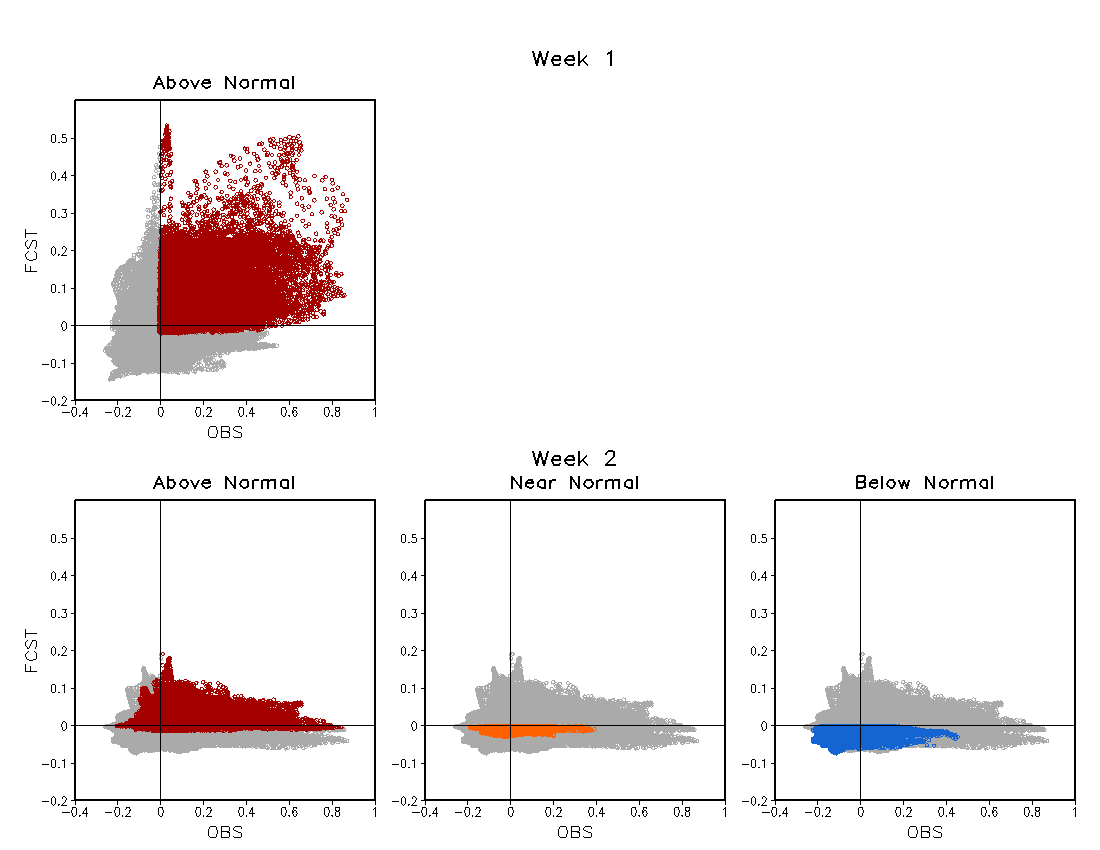